Определение содержания нитрат ионов в продуктах питания и питьевой воде.
Цель работы:
1) Определить содержание нитрат ионов в питьевой воде, картофельном соке и моркови.
2) Показать возможность употребления качественных продуктов.
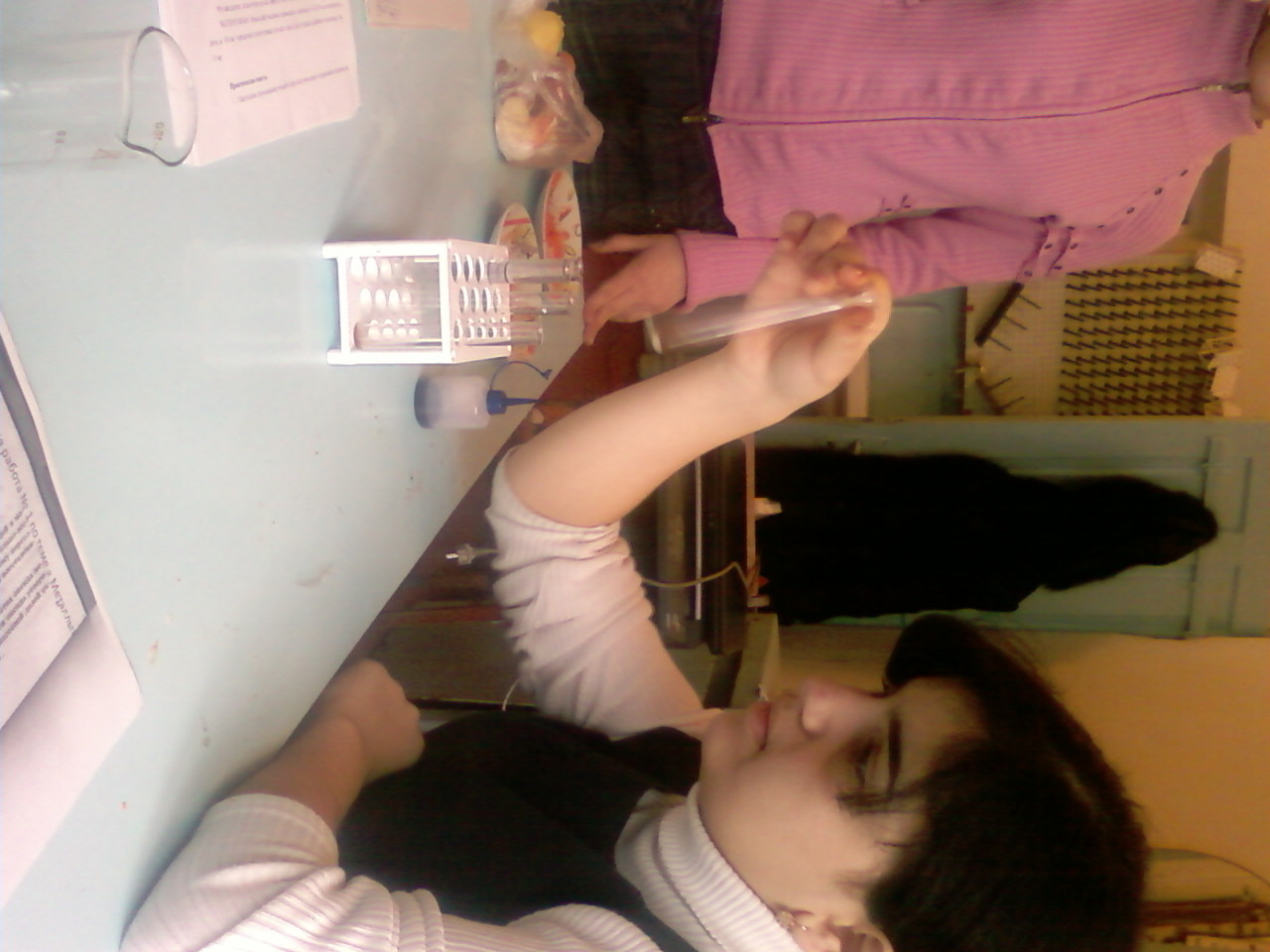 Определение нитрат ионов в питьевой воде